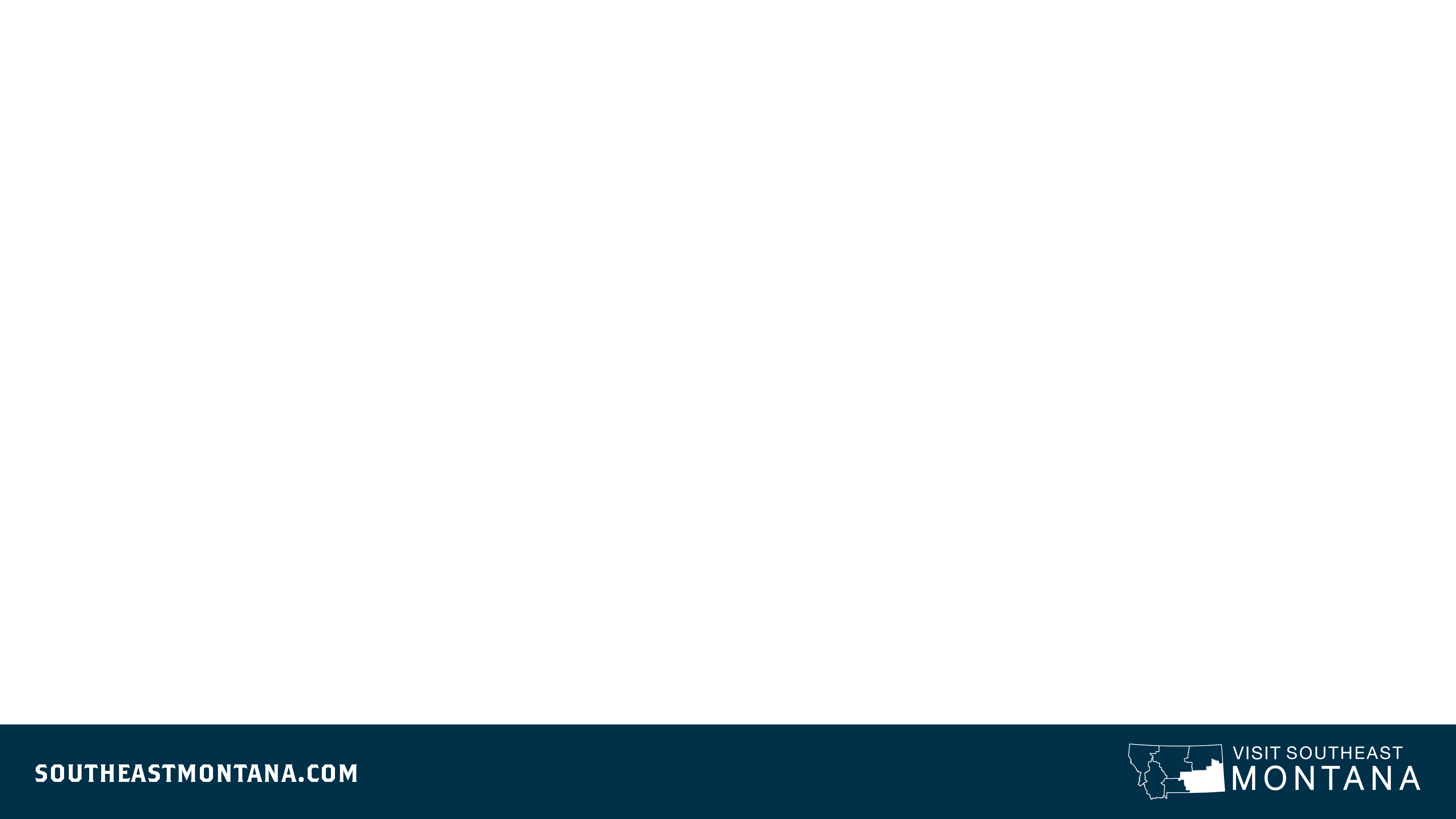 Marketing update
By Brenda Maas
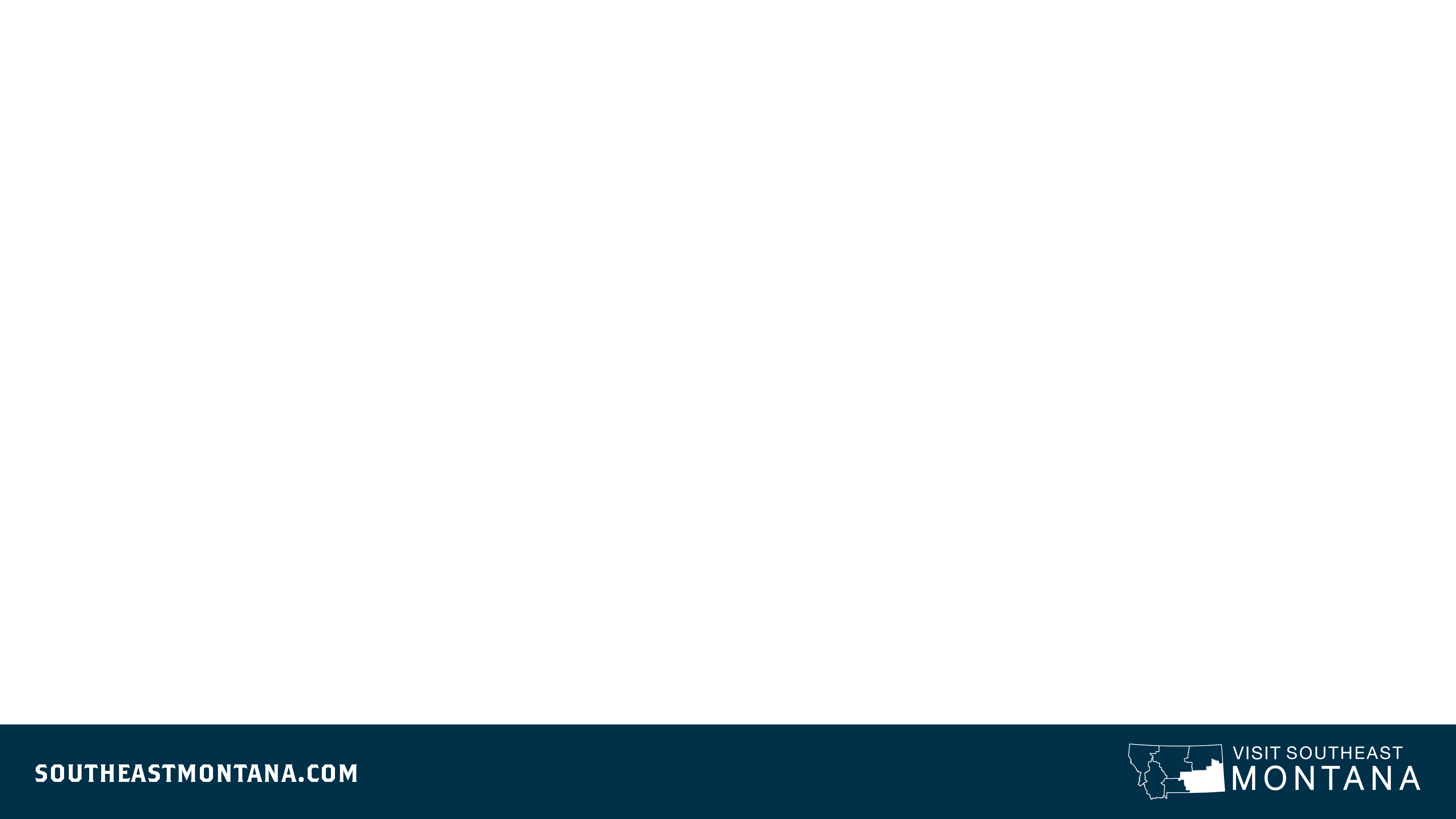 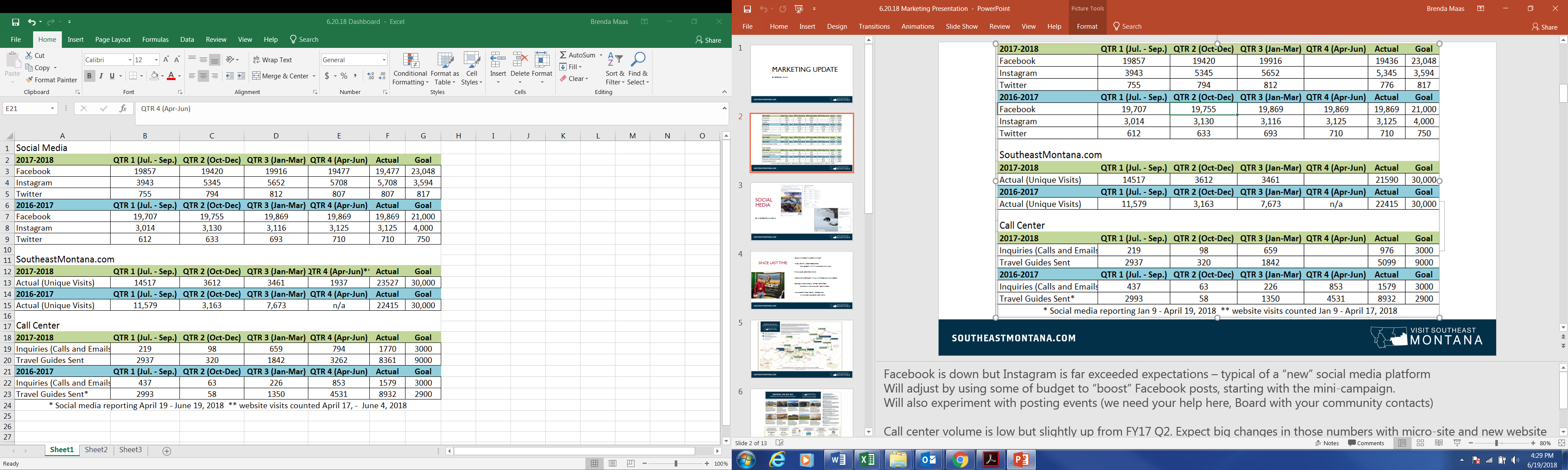 Dashboard image here
[Speaker Notes: Facebook is down but Instagram is far exceeded expectations – typical of a “new” social media platform
Will adjust by using some of budget to “boost” Facebook posts, starting with the mini-campaign. 
Will also experiment with posting events (we need your help here, Board with your community contacts)

Call center volume is low but slightly up from FY17 Q2. Expect big changes in those numbers with micro-site and new website in March.
Am adjusting Tguide numbers to reflect – implemented a January inventory protocol for Tguides.]
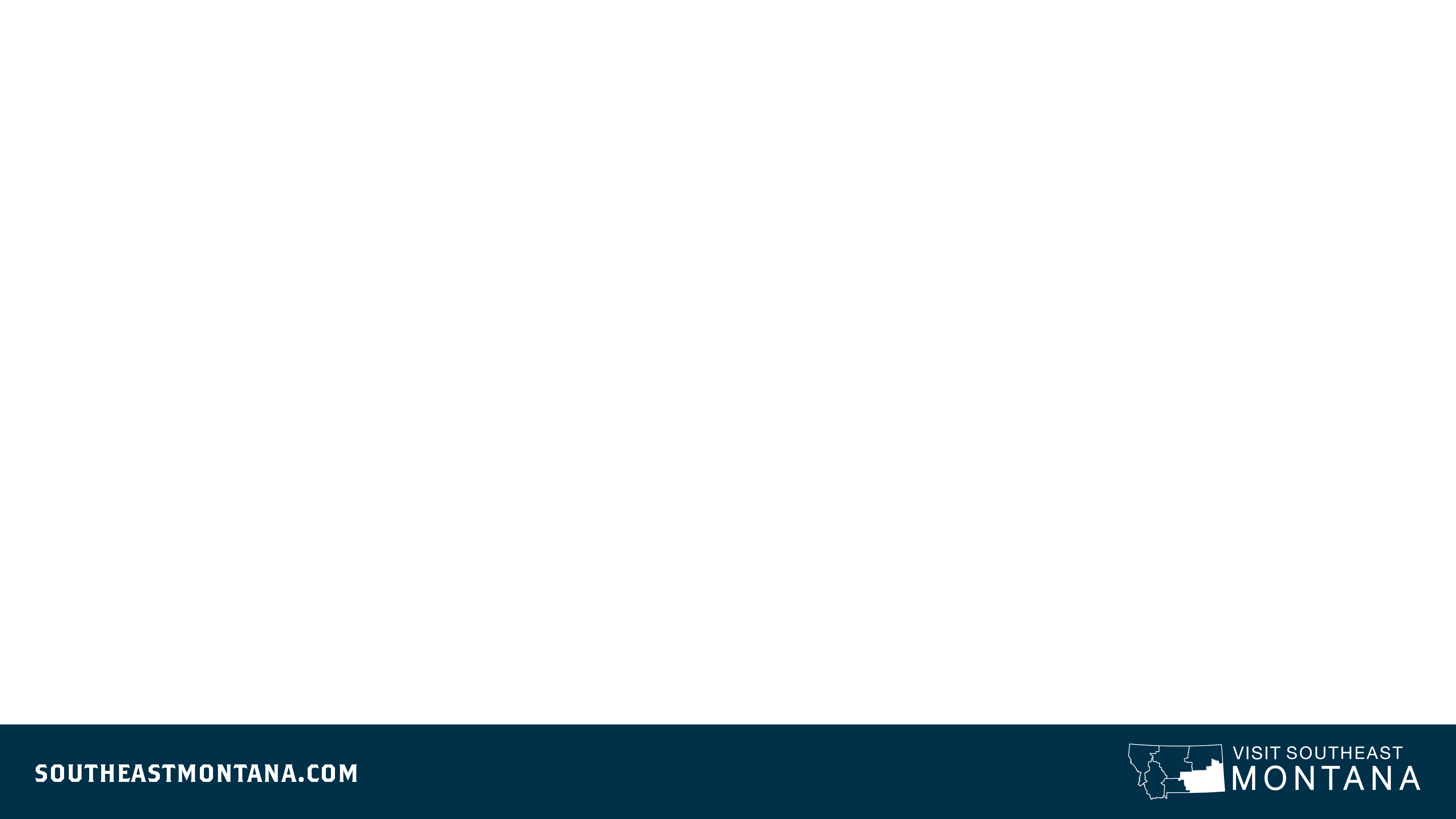 Social Media
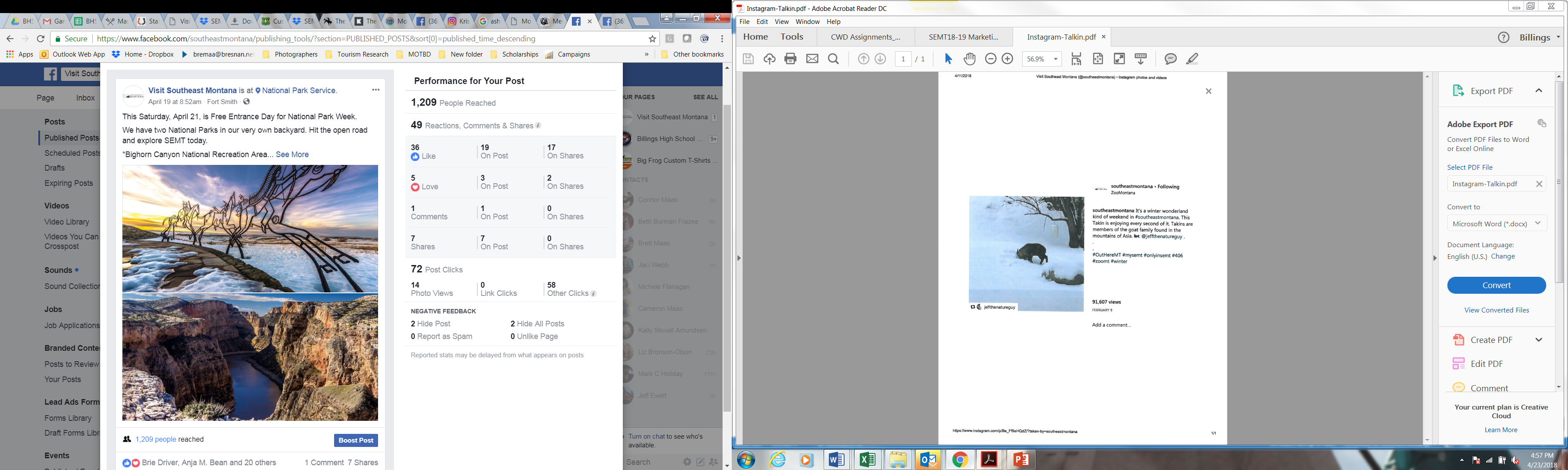 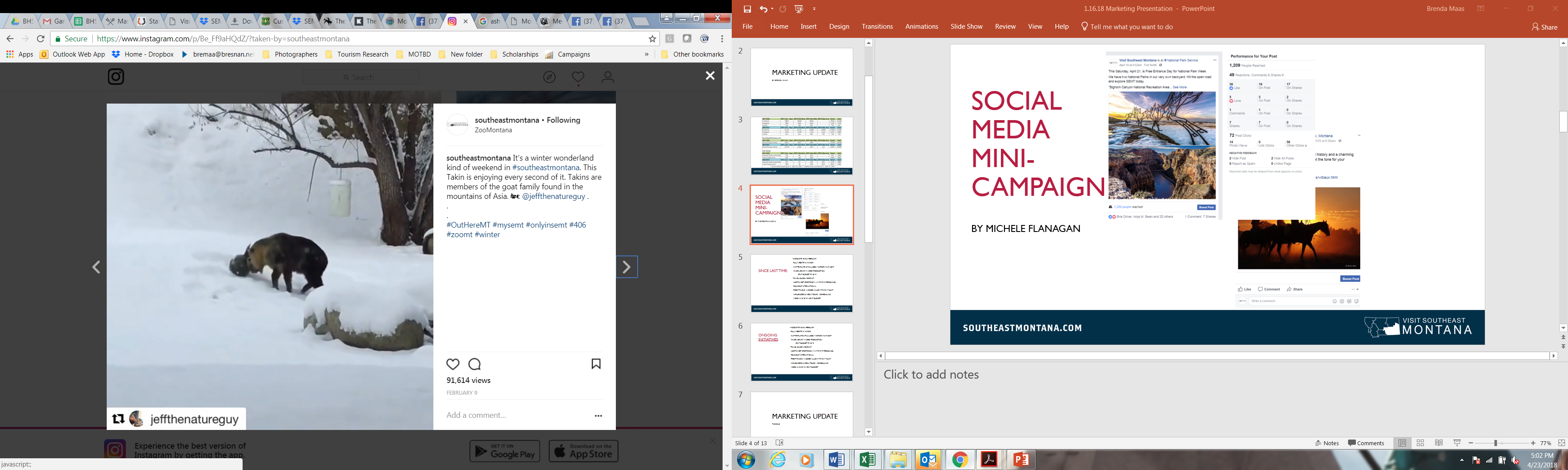 By Michele Flanagan
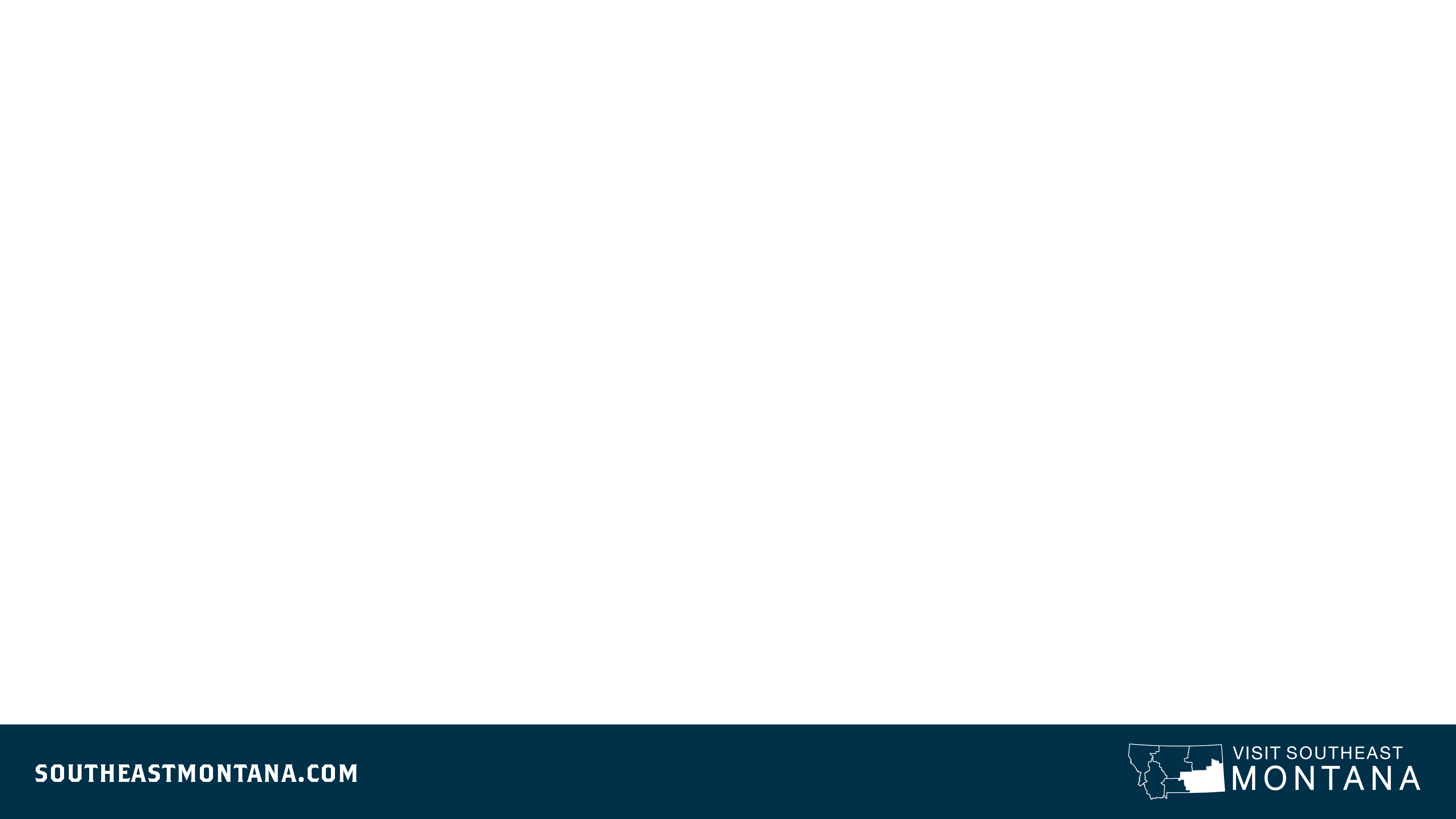 Since last time:
·   Marketing plan and budget approved by TAC
·   Image Library + Video – shot in region this week
	split budget FY18-19
·   Travel Guide – making  progress
·   fam tours
	Australian & new Zealand agents/brand usa 8/17-19
	barefoot theory (leisure travel & adventure)
	andy Austin (leisure travel & adventure)
	mark bedor (western & history)
	jonanathan vandevoort (Netherlands)
	luc decoudin (France – Michelin guide)
·   
·   trail to the little bighorn  - news release & map
·
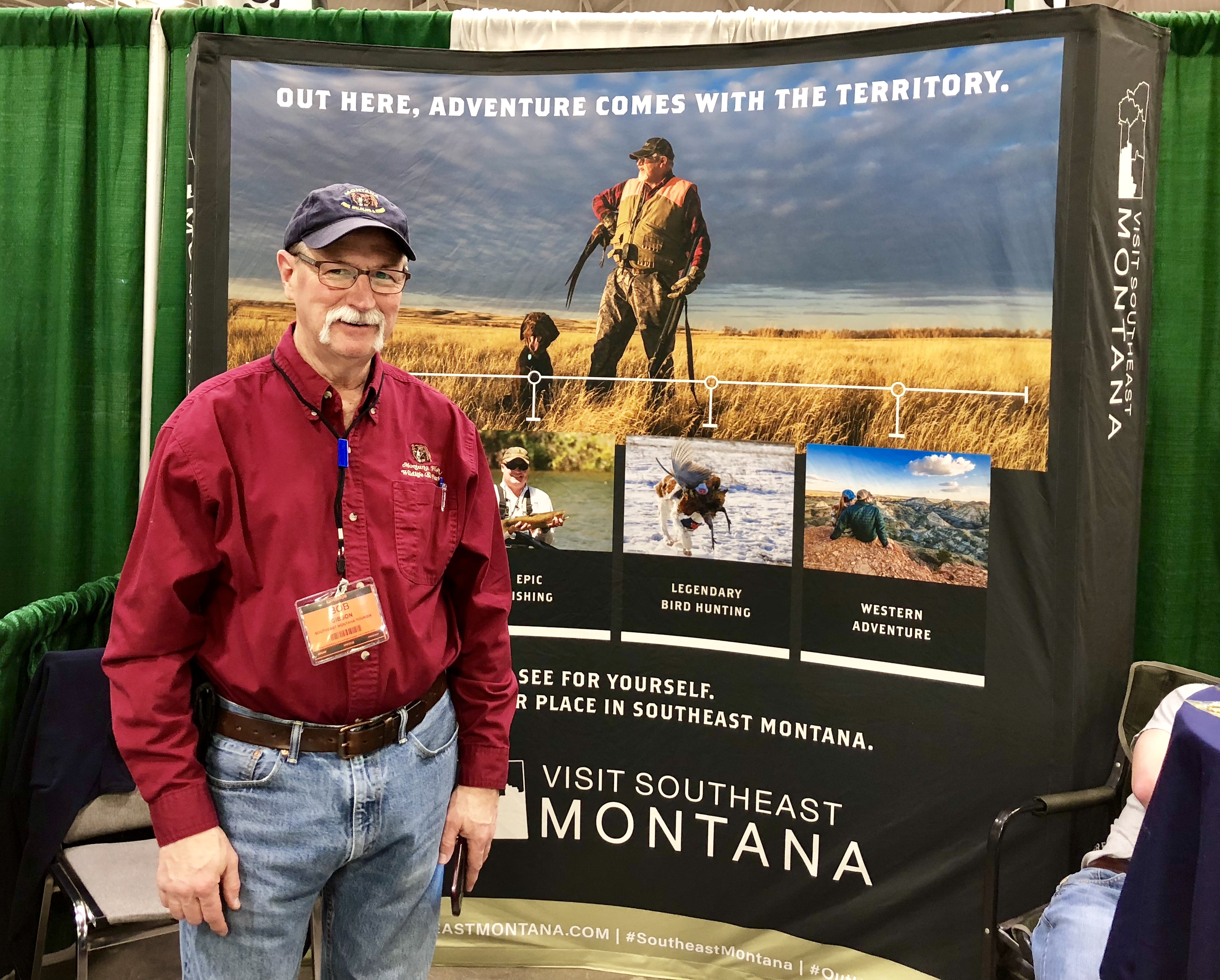 [Speaker Notes: Scenic Maps --  printed 10,000
Image Library – do you know of any video footage?

Northwest Sportshow - 32,683, up from 31,270 in 2017.     

Roundup International – these are long-term relationships

Influencers – Andy & the Van - $2400 includes 6 photos/day of BCNRA & Terry Badlands
+ Barefoot Theory]
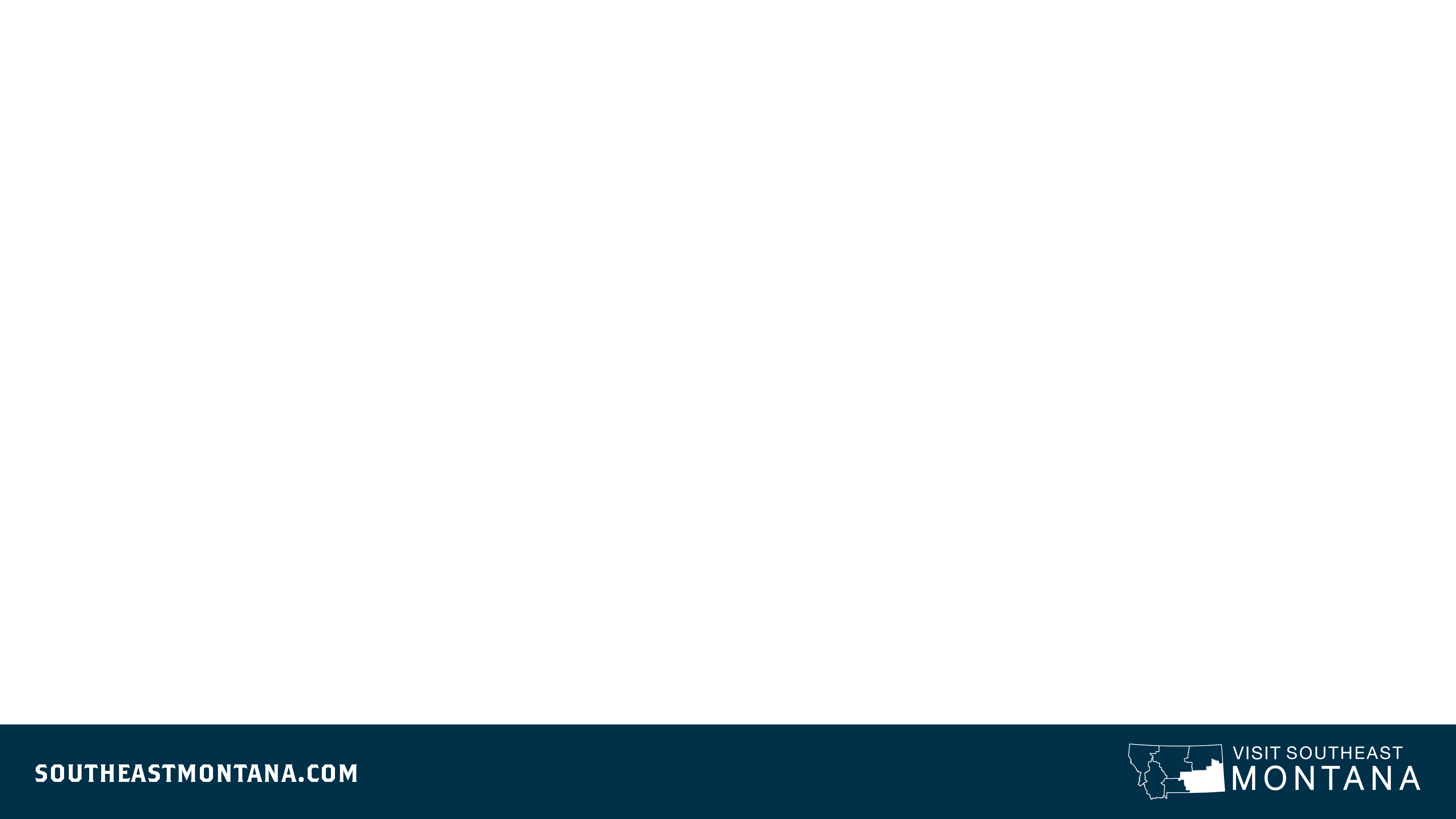 ·   Scenic maps done – his·
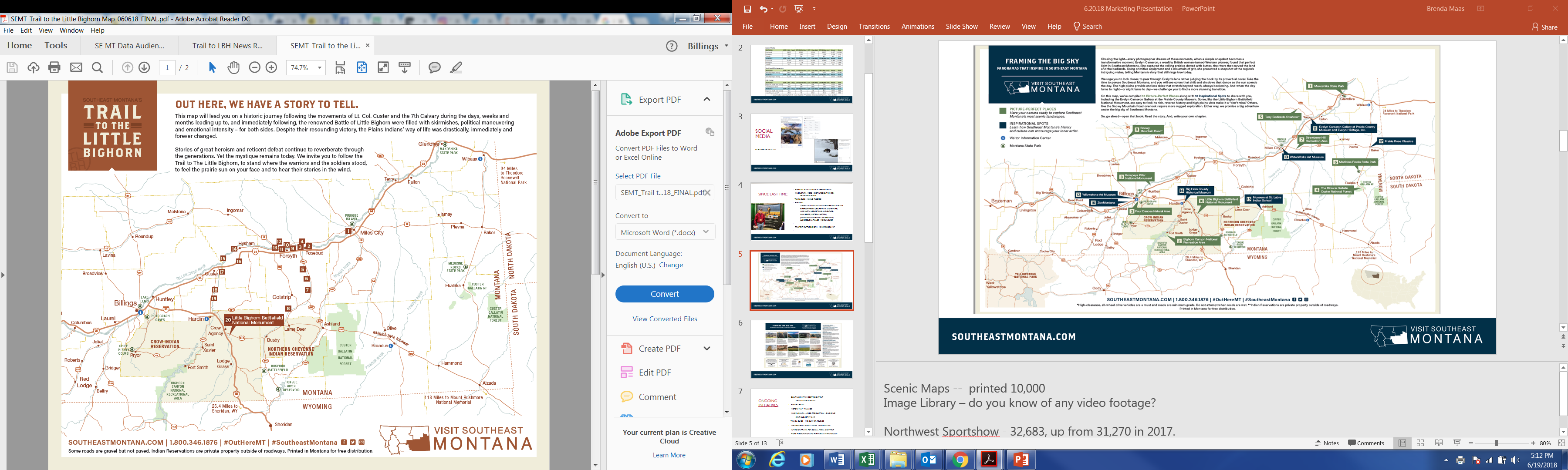 [Speaker Notes: Scenic Maps --  printed 10,000
Image Library – do you know of any video footage?

Northwest Sportshow - 32,683, up from 31,270 in 2017.]
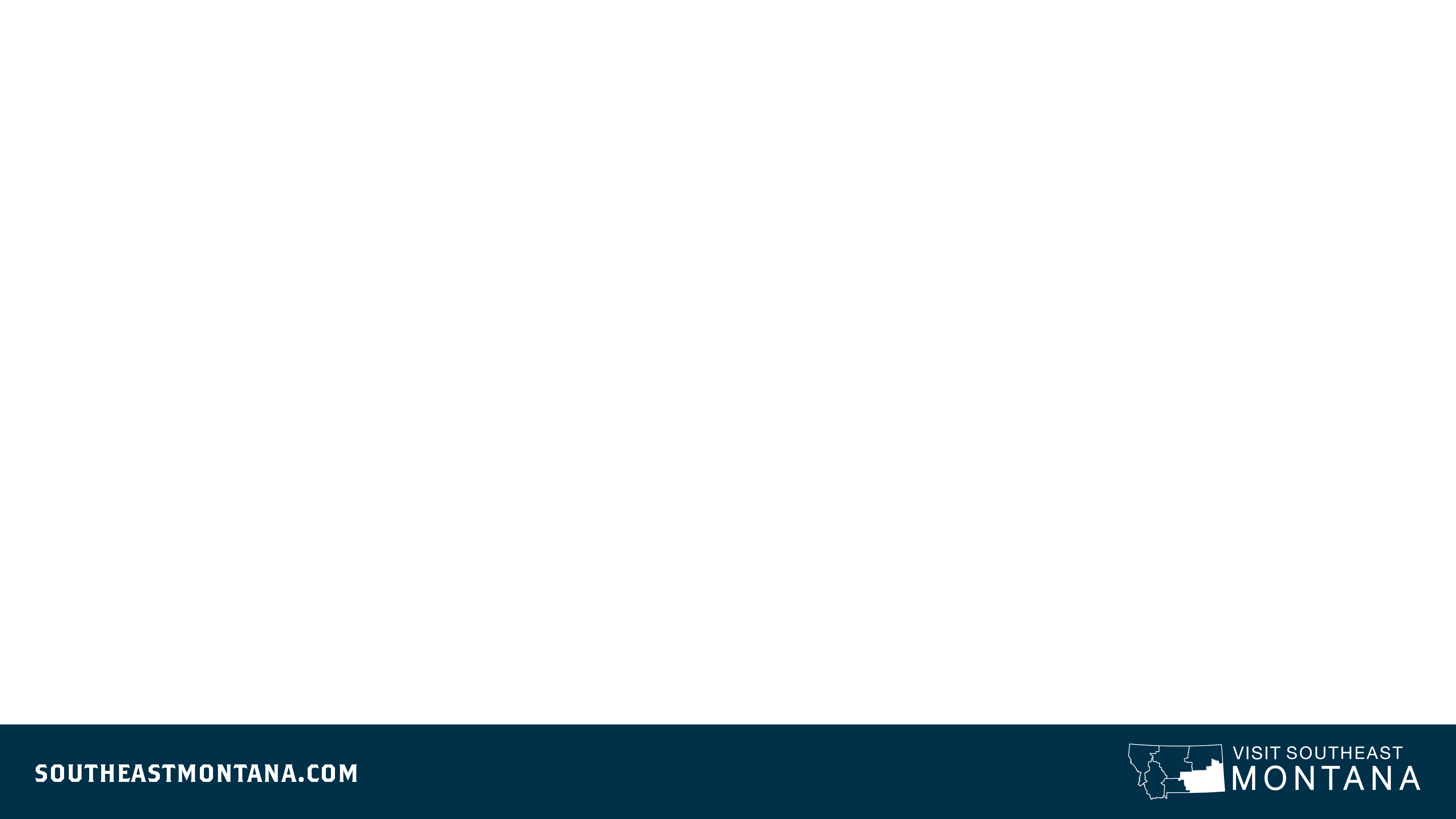 ·   Scenic maps done – history map next
·   Image Library + Video production
	split budget FY18-19 – Lining out may & june
·   Travel Guide (covered earlier) 
·   Northwest Sportshow – with fwp personnel
·   Roundup International ~38 tour operators
·   ·Influencers & Media Tours  - scheduling
·
ince last time:
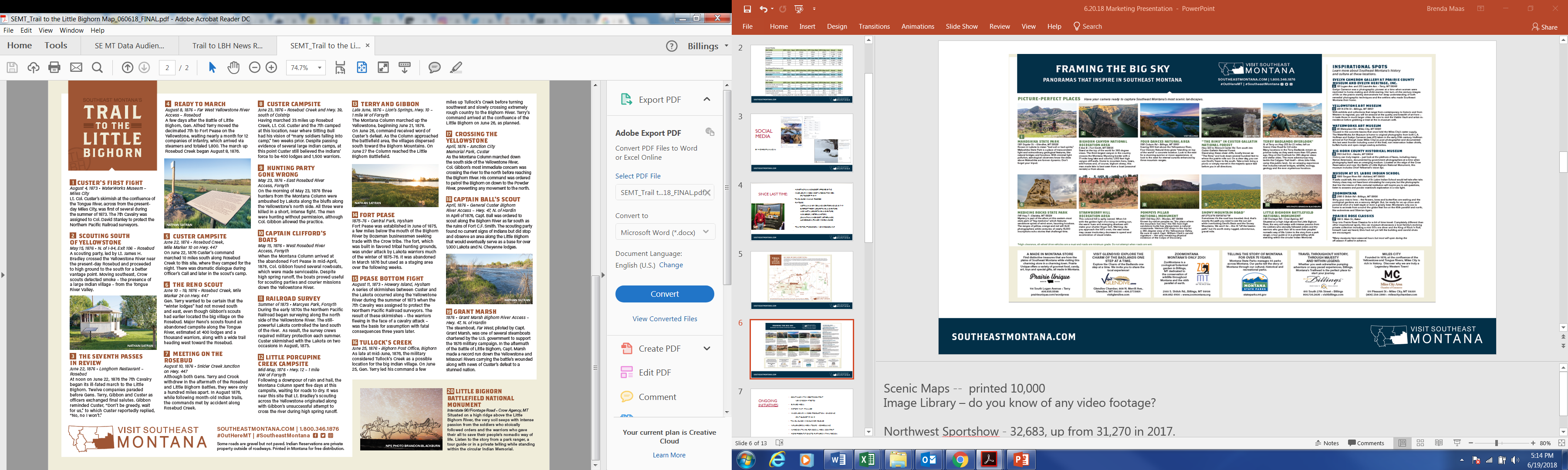 [Speaker Notes: Scenic Maps --  printed 10,000
Image Library – do you know of any video footage?

Northwest Sportshow - 32,683, up from 31,270 in 2017.]
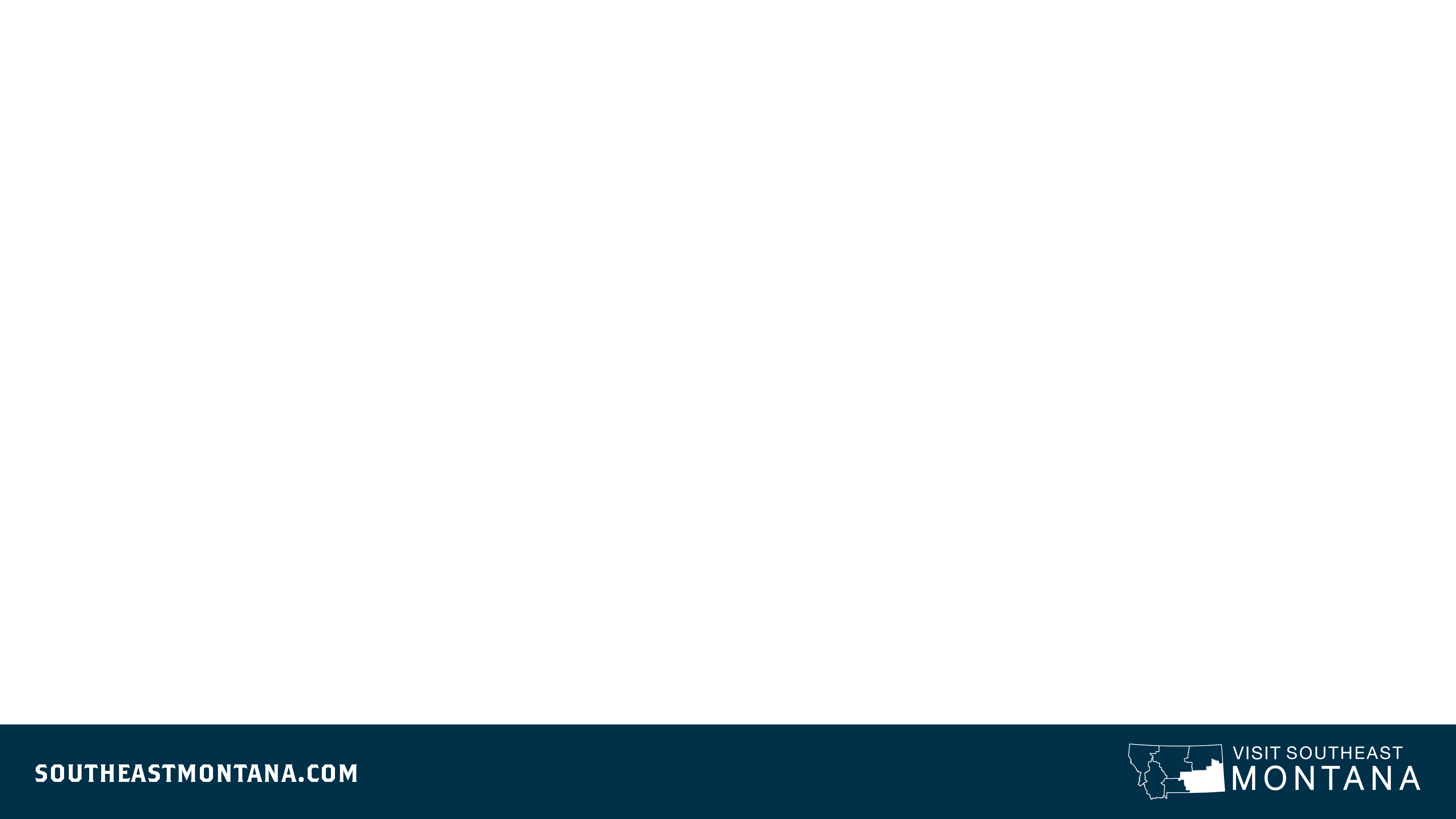 ·   continue with website content
	news room –ties to: 
·   earned media 
·   history map - finalize
·   Image Library + Video production - ongoing
	split budget FY18-19
·   Travel Guide – mid-summer release
·   Influencers & Media Tours  - scheduling more
·   special cowboy moments on rfd tv
·   in-region travel for social media content
·   more presentations to partners within region
Ongoing Initiatives:
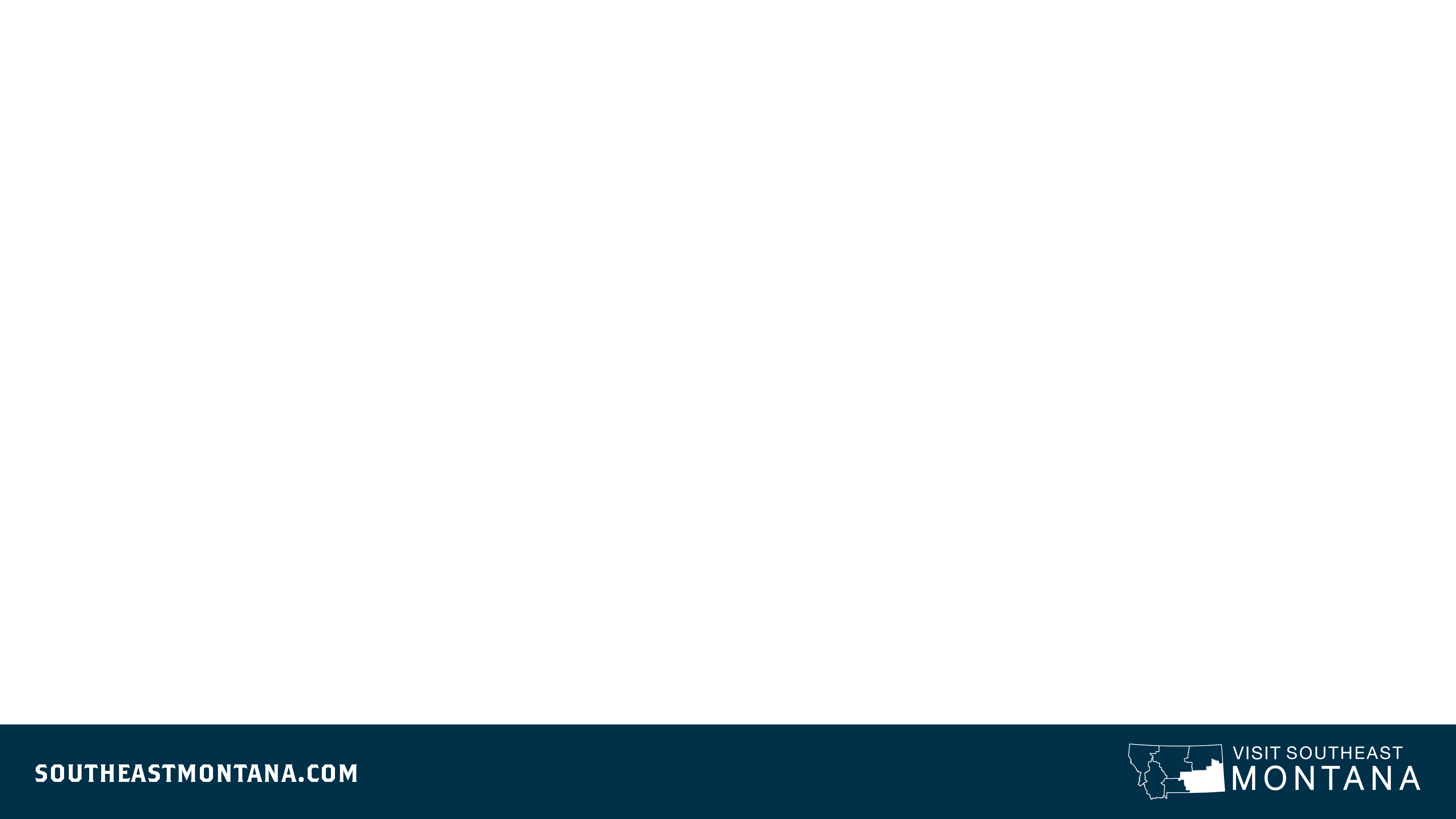 Marketing update
The END
Warm Season Campaign Report
March – October FY7 Warm Season Final 

Performing above industry average with .26%
Made adjustments to under-performing iExplore & saw improvement
Working with Windfall to analyze under-performing TripAdvisor
Top geo-markets: Seattle-Tacoma; Portland; Denver and Minneapolis
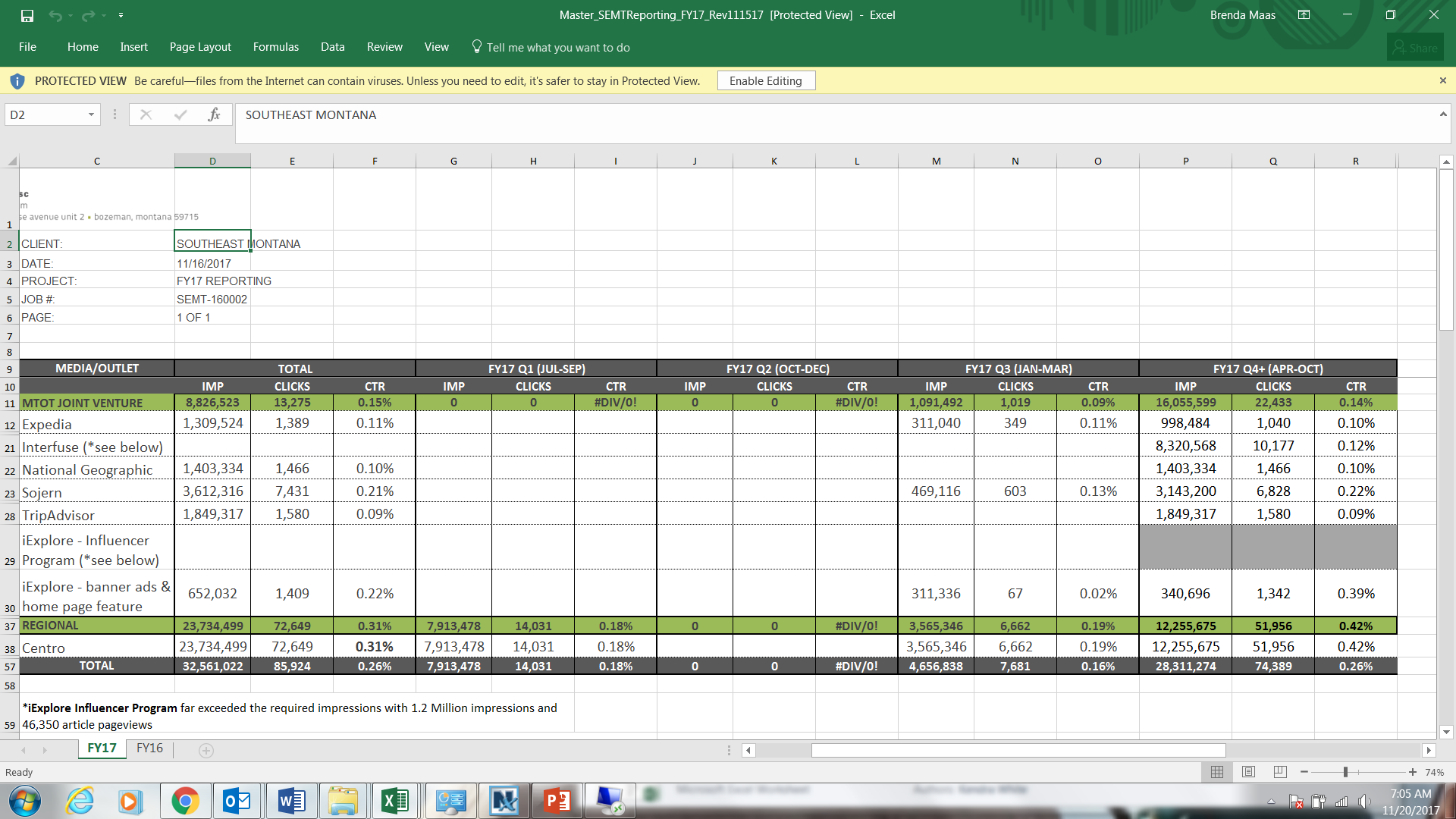 [Speaker Notes: CTR - .26% > industry average for tourism of .15%. 

*The Interfuse article on the SEMT website has received 10,177 clicks/pageviews, 2:05 is the average time on page which is higher than the site average. Top performing geo targets are: Seattle-Tacoma, Portland, Denver, and Minneapolis]
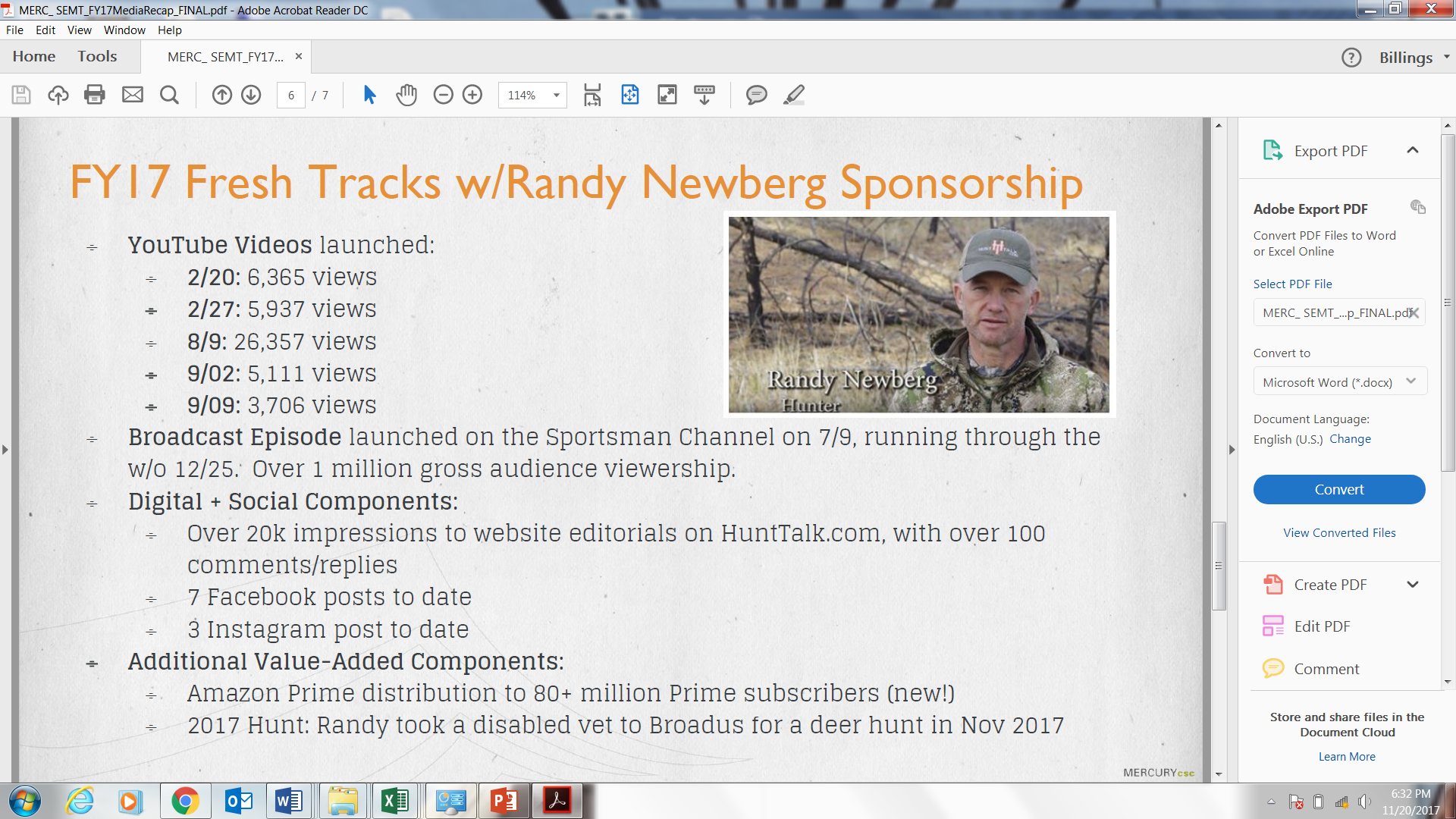 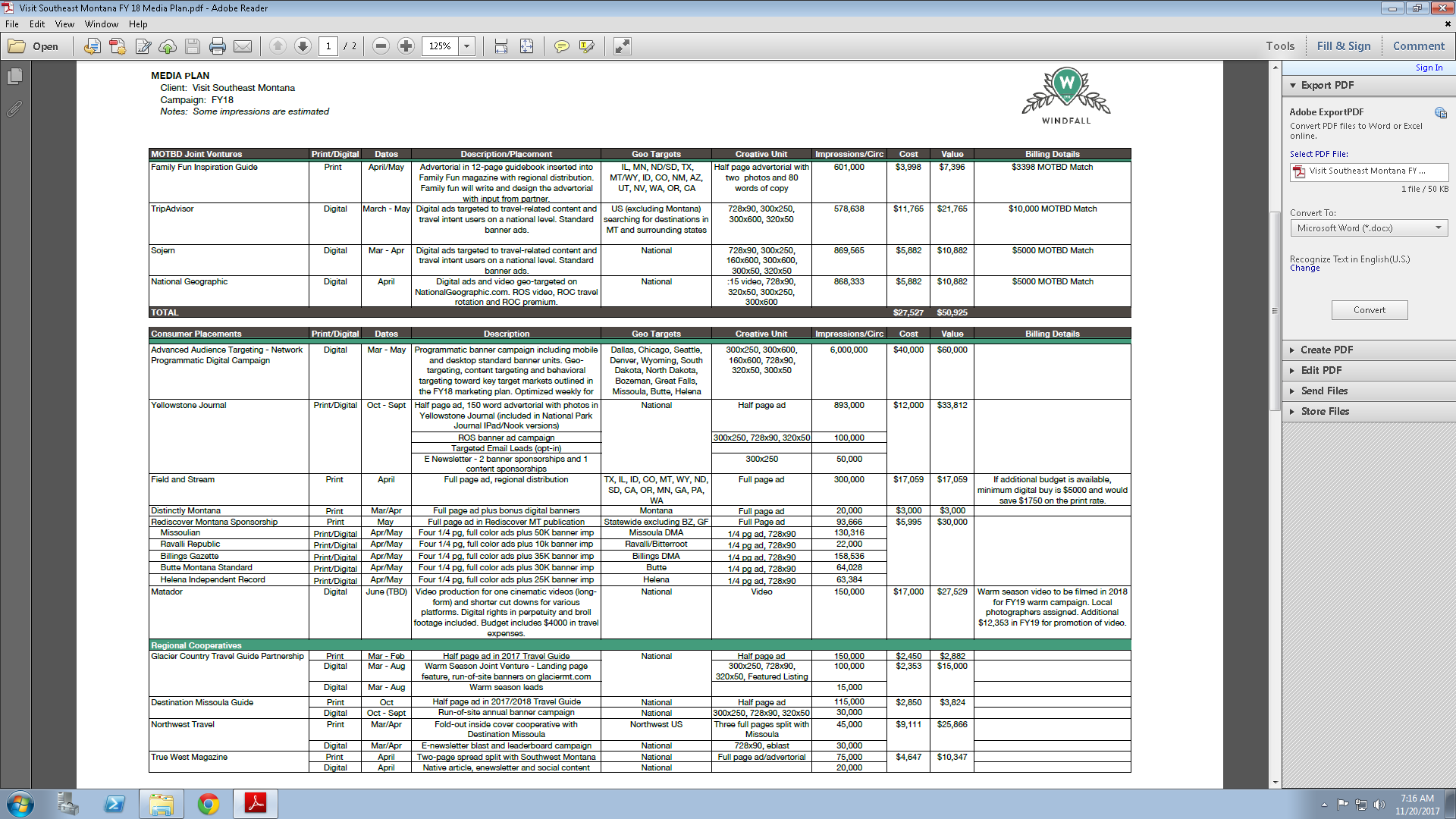 [Speaker Notes: FY18 Media Plan – note run dates.]
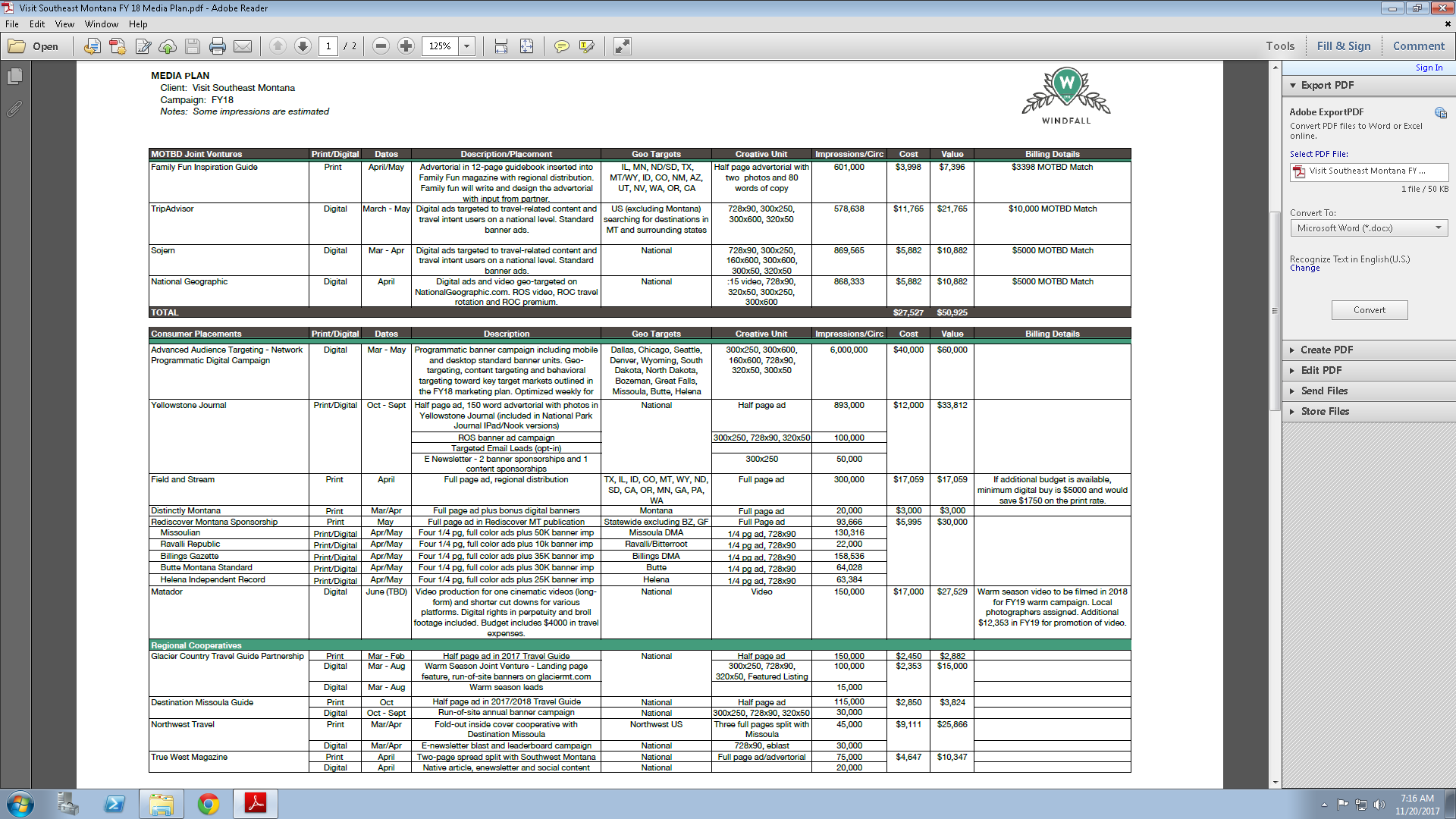 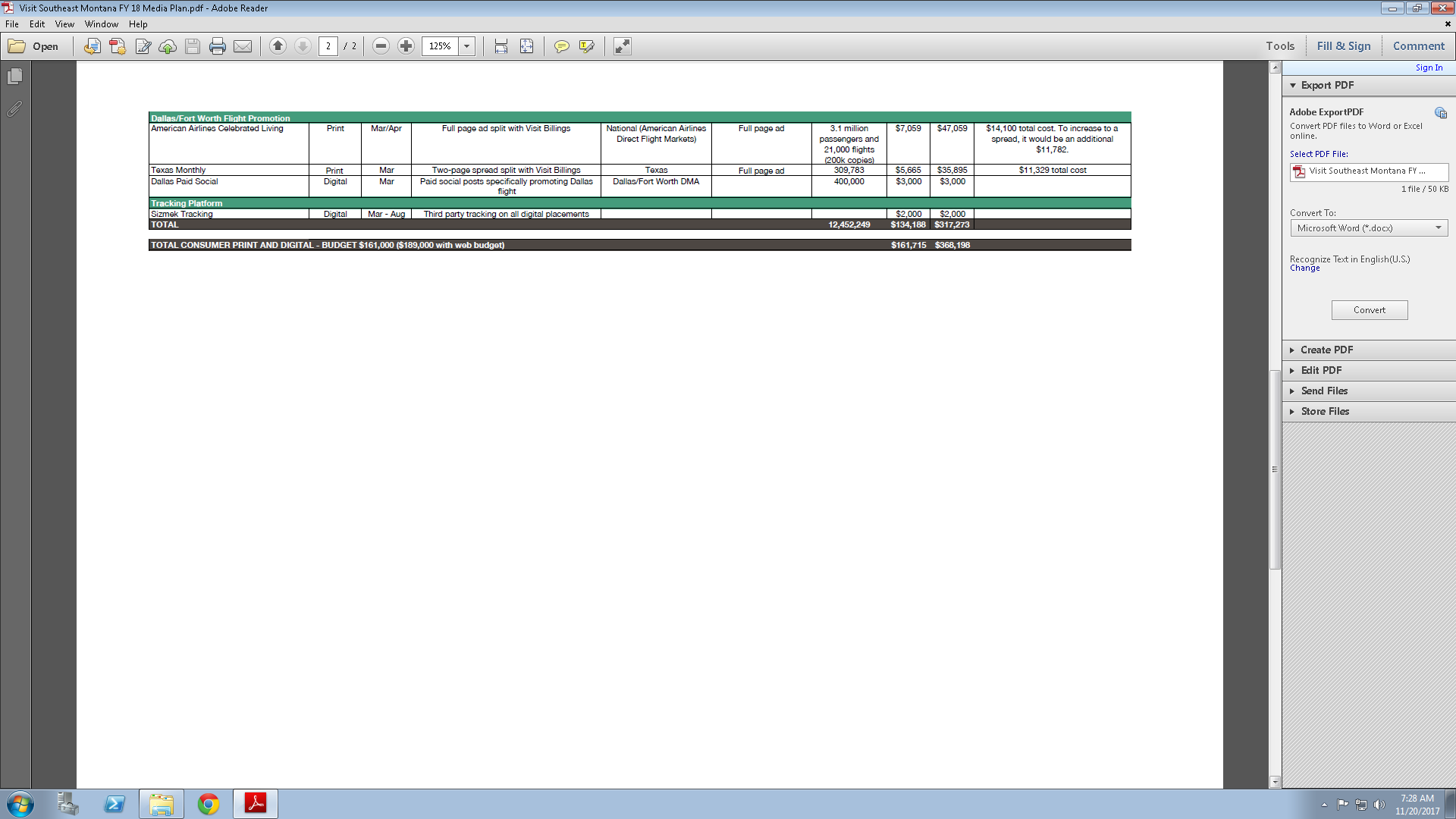 Reveal new website & creative this spring
Incorporate Out Here campaign into all aspect
Thoughts on region-specific research (for FY19)?
Looking Forward
Beth Burman Frazee
Jim McGowan
Erika McGowan
Kyle McGowan
Megan Richter
Tia Metzgar